A Modeling Study on the Development of a Bowing Structure and AssociatedRear Inflow within a Squall Line over South China
Meng, Z., F. Zhang, P. Markoswki, D. Wu, and K. Zhao, 2012: A modeling study on the development of a  
    bowing structure and associated rear inflow within a squall line over south China. J. Atmos. Sci., 69,     1182–1207.
Bookend vortex：
Line end vortices develop on either side of the system, and the vortices help enhance the mid-level rear inflow.
Cyclonic on the northern end of the system and anticyclonic on the southern end, for an environment of westerly vertical wind shear    
 The Coriolis force acts to intensify the cyclonic vortex and weaken the anticyclonic vortex.
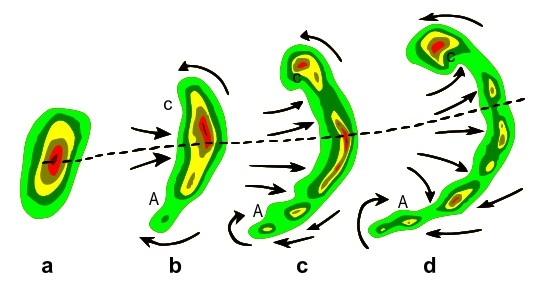 Introduction
This study examines the formation and evolution of the bowing process for a squall line that occurred in spring 2007 in South China.
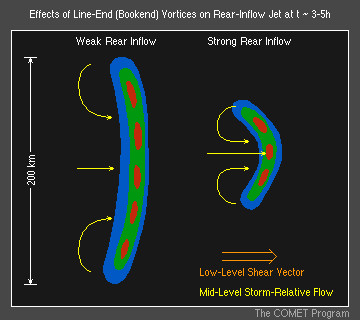 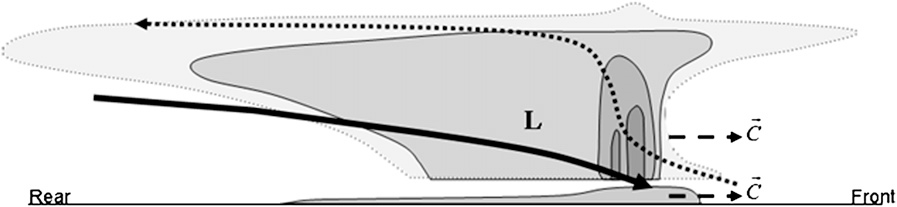 Observation
shaded : dBZ
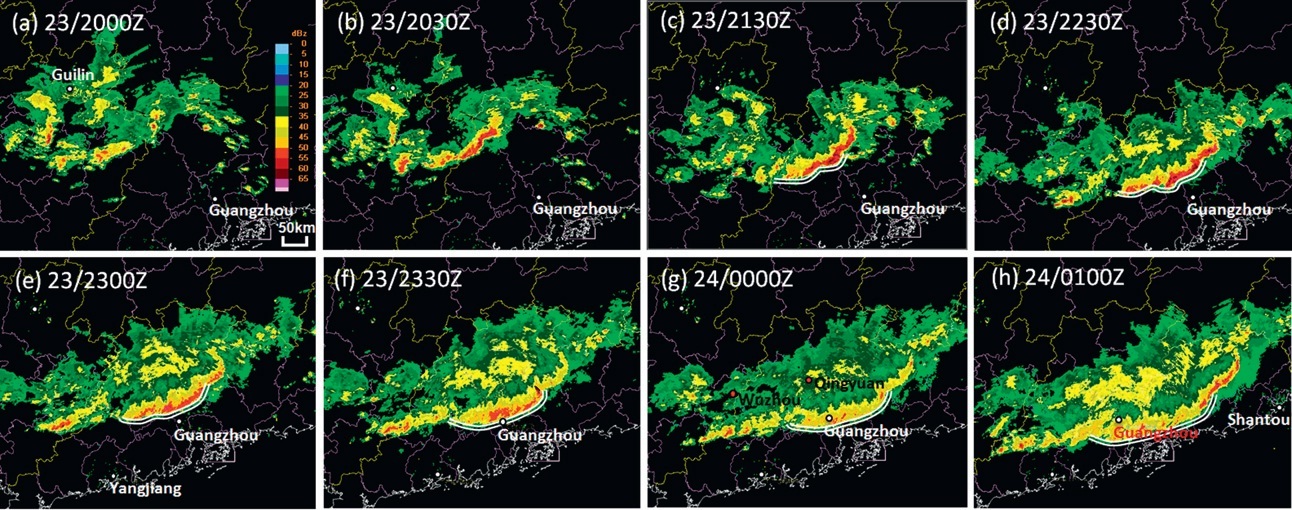 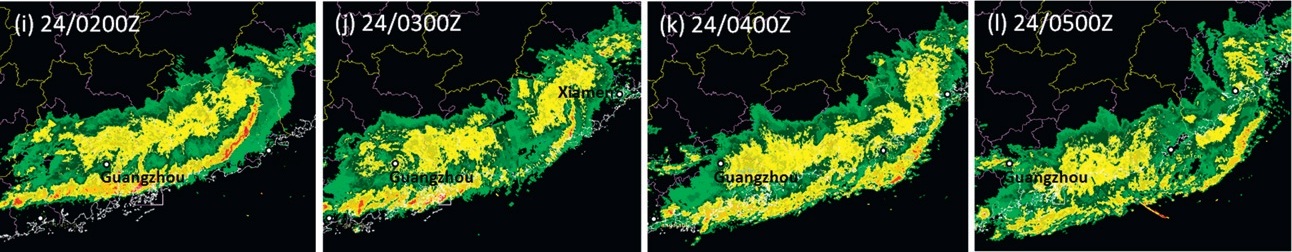 Environmental features of the squall line
thick contours : θ (K)
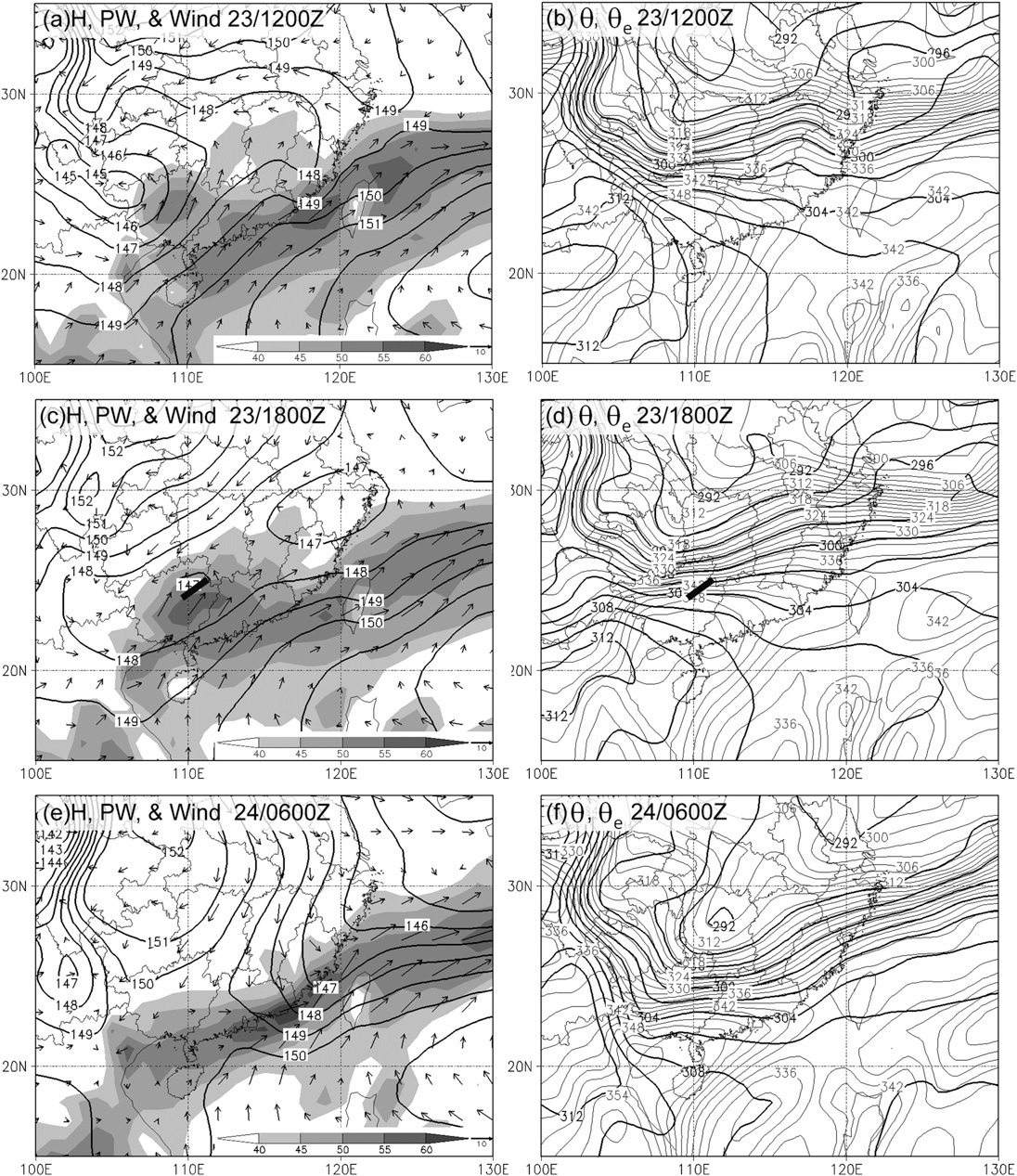 contour : 
   geopotential height (m)
thin contours : θe (K)
shaded : 
    precipitation (kgm-2)
(kgm-2)
(kgm-2)
(kgm-2)
(wind at 850 hPa)
Radiosondes (Wuxhou, Qingyuan)
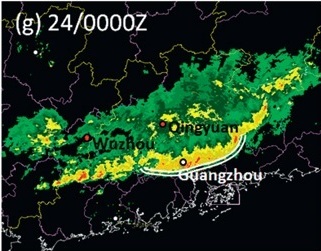 Qingyuan
Wuzhou
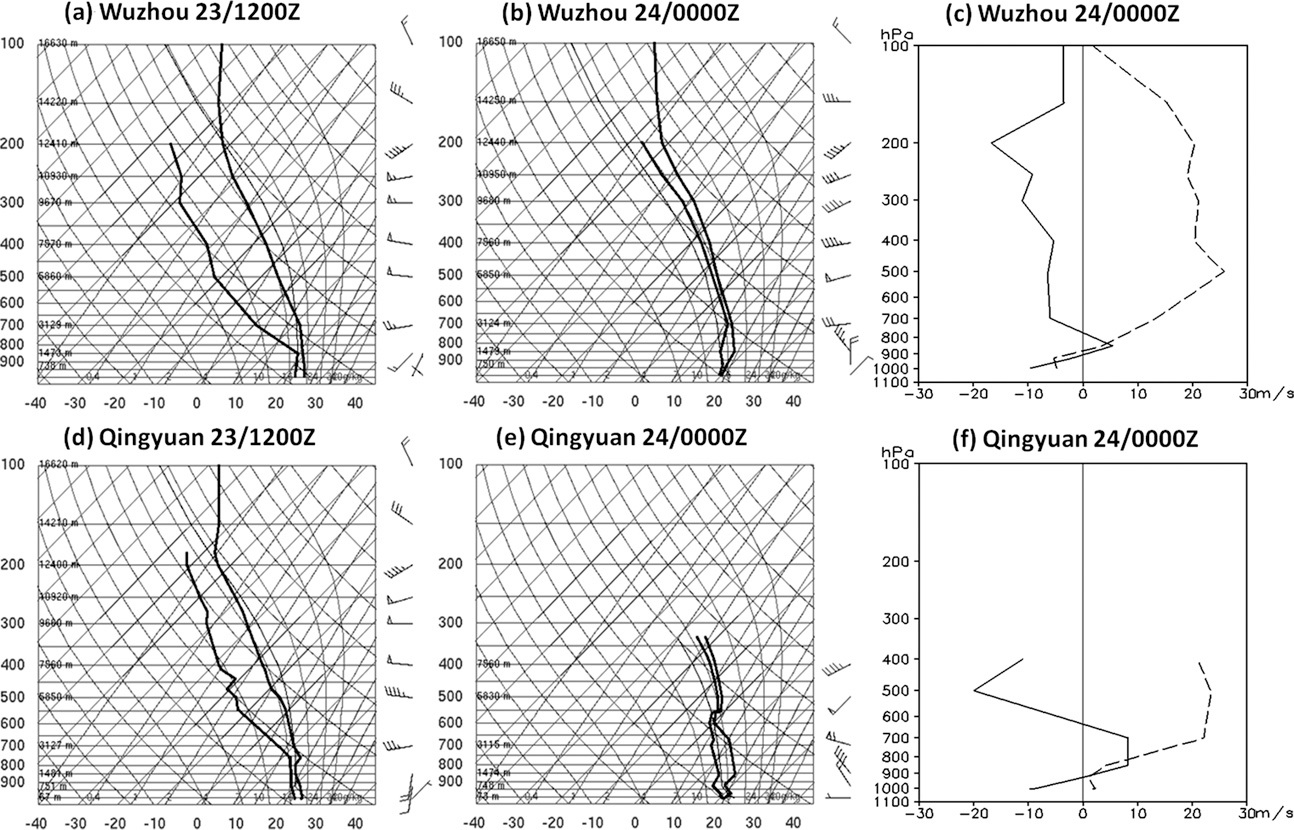 CAPE : 1067 Jkg-1
solid : normal
Wind shear : 15 ms-1
dash : parallel
CAPE : 747 Jkg-1
Wind shear : 30 ms-1
Numerical model and configurations
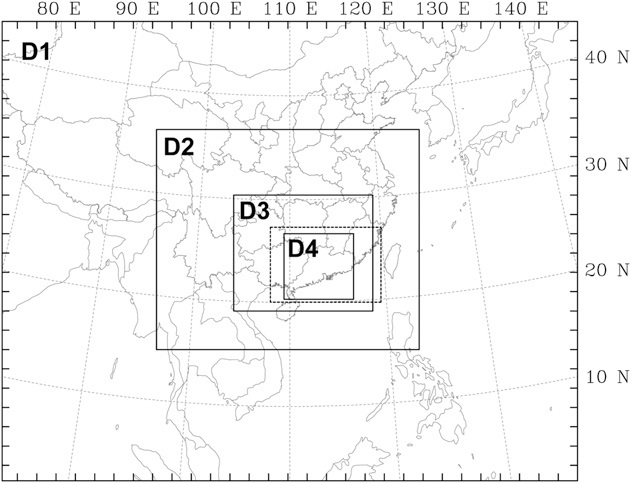 WRF V3.2
Starting at 1200 UTC 23 April 2007.
Initial and boundary conditions provided by 6-hourly FNL NCEP analysis of 1。x1 。
Result from the numerical simulation
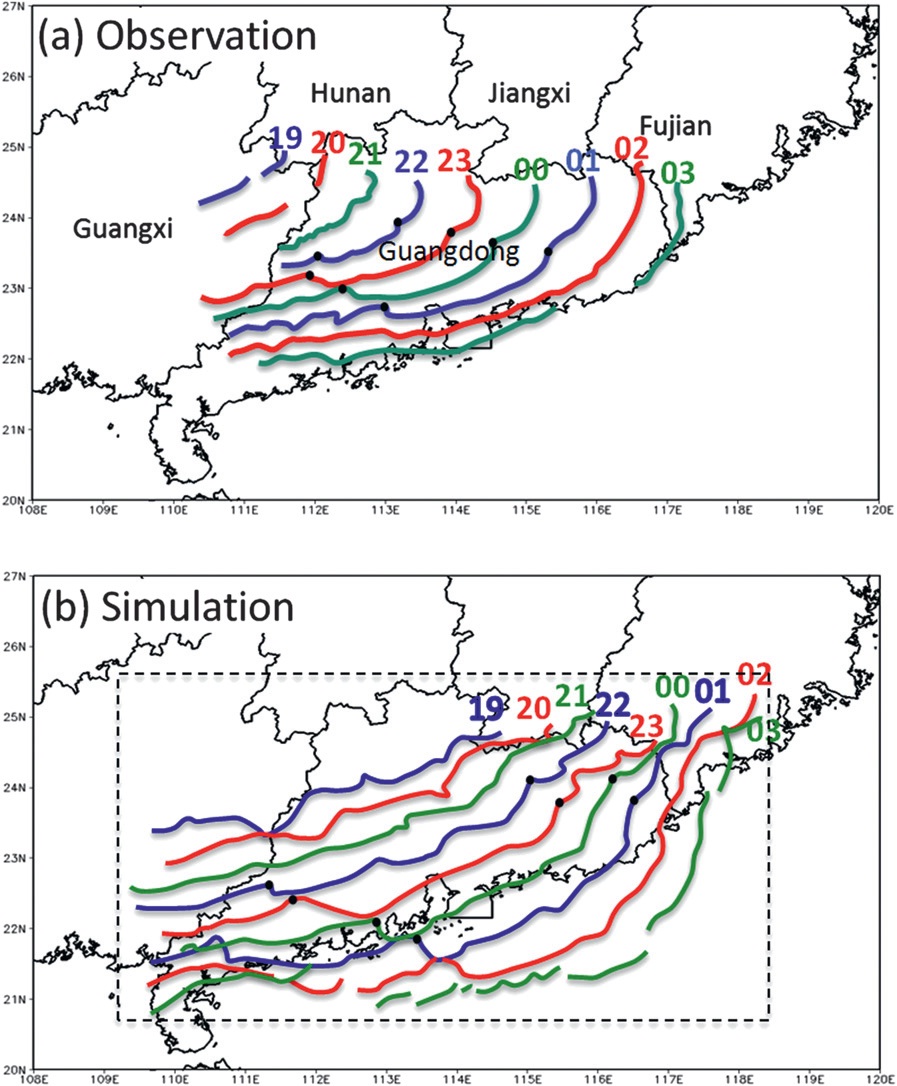 c ≈ 17 ms-1
c ≈ 16 ms-1
[Speaker Notes: 於4.5km網格中討暴風尺度而不用1.5km，且1.5km較多雜訊。]
Radar reflectivity and rear inflow
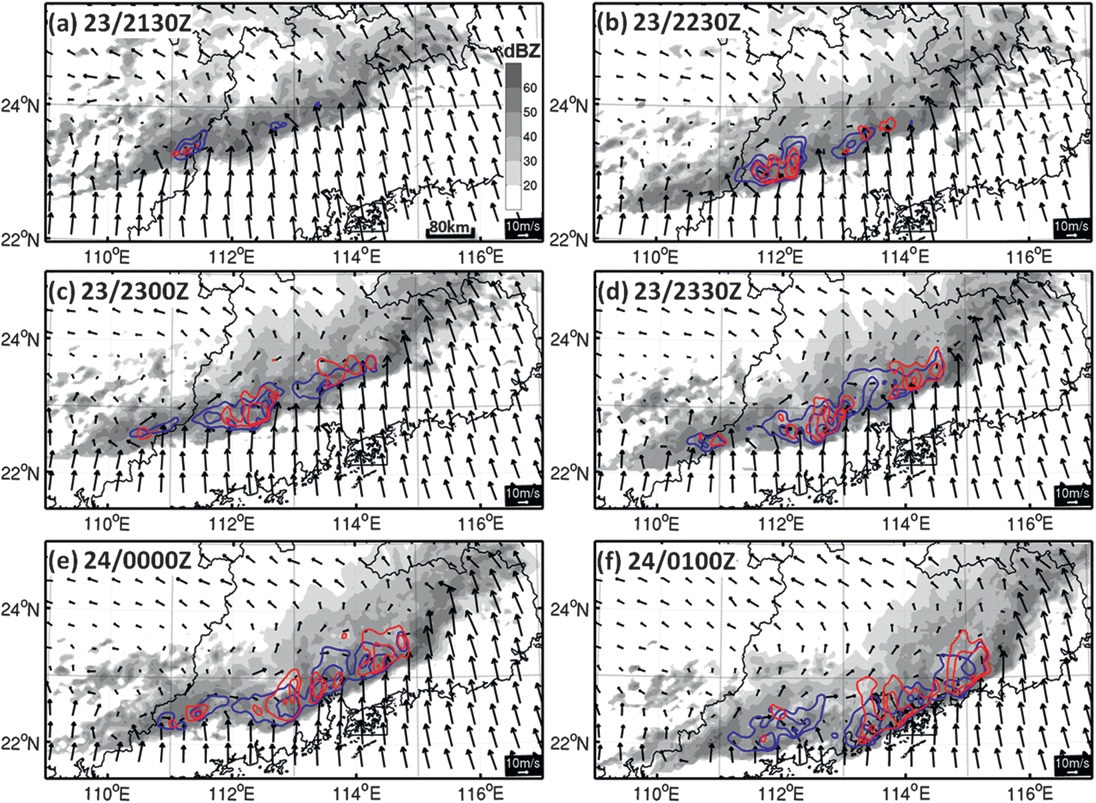 shaded : dBZ
blue : 1.5 km RI
          (> 4 ms-1)
red : 2.5 km RI
         (> 4 ms-1)
line-relative wind vector at 1.5 km height
The formation mechanism of the large bowing structure
Speed of cold pool
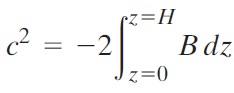 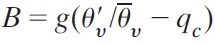 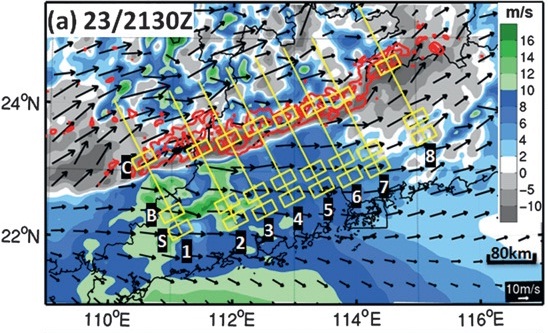 [Speaker Notes: 虛位溫]
south
north
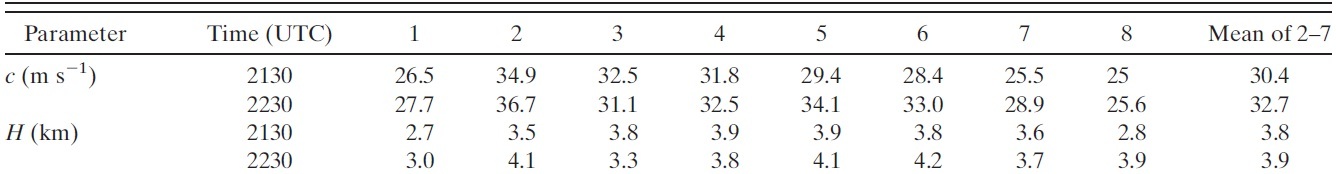 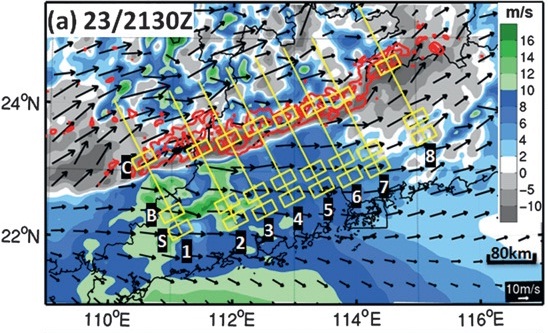 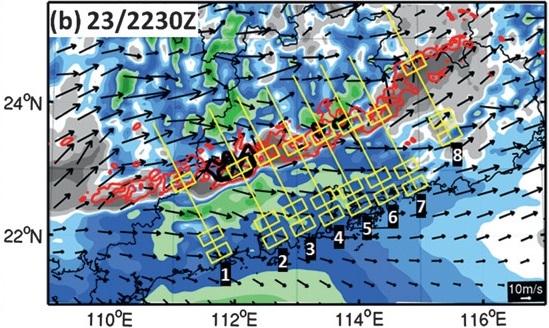 Environmental vertical shear
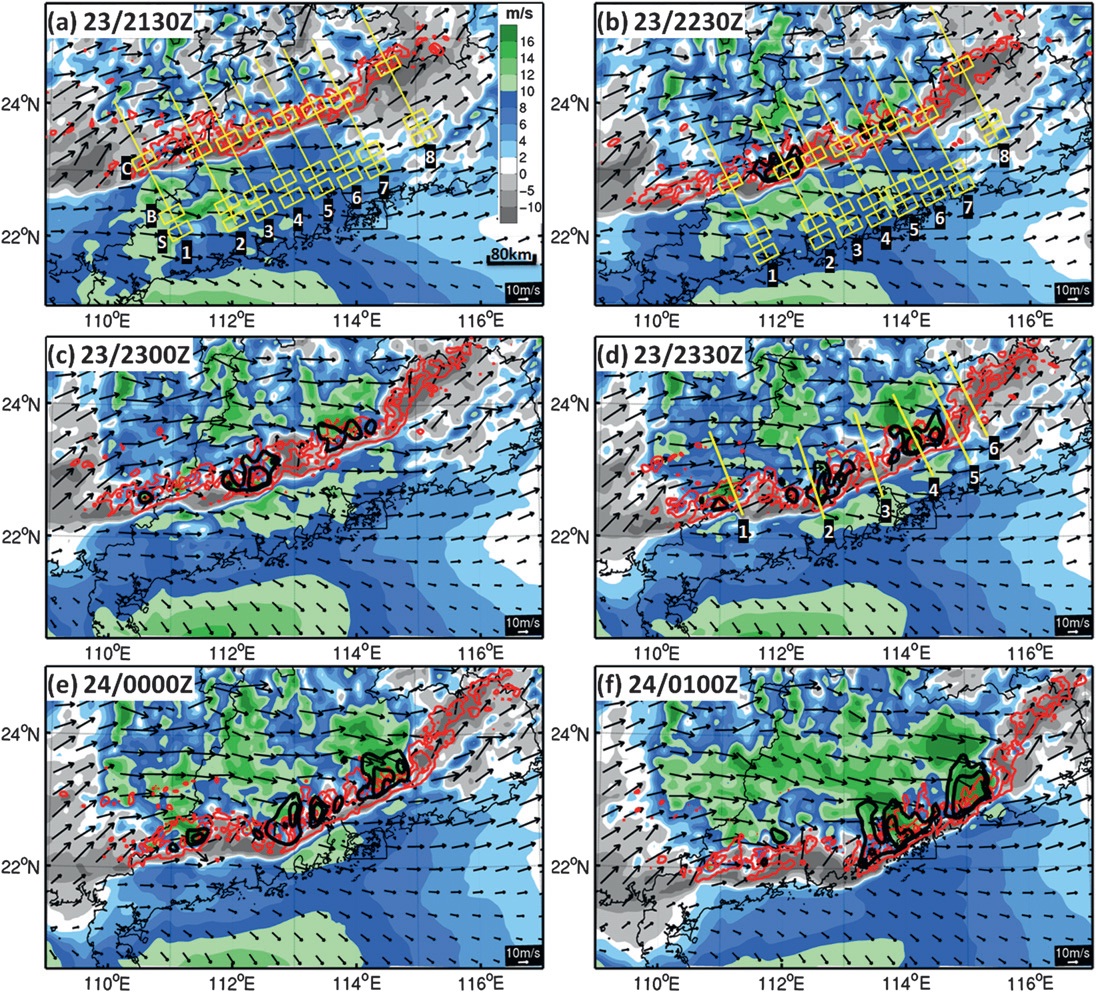 shaded : vertical wind shear
                (0.25~3 km)
red : 50 & 60 dBZ
black : 4 & 8 ms-1 RI
            (2.5 km)
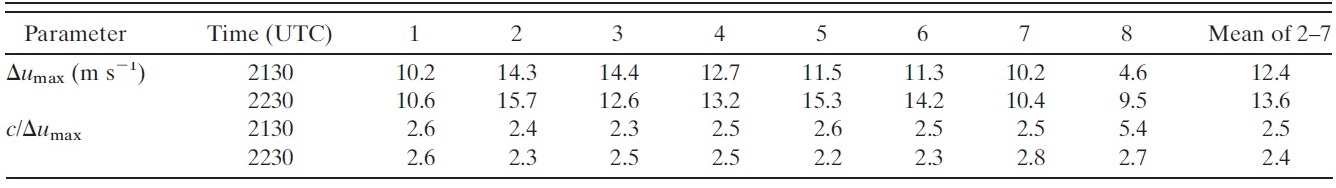 Formation mechanism of rear inflow
environmental flow 

pressure gradient

bookend vortices
Environmental flow
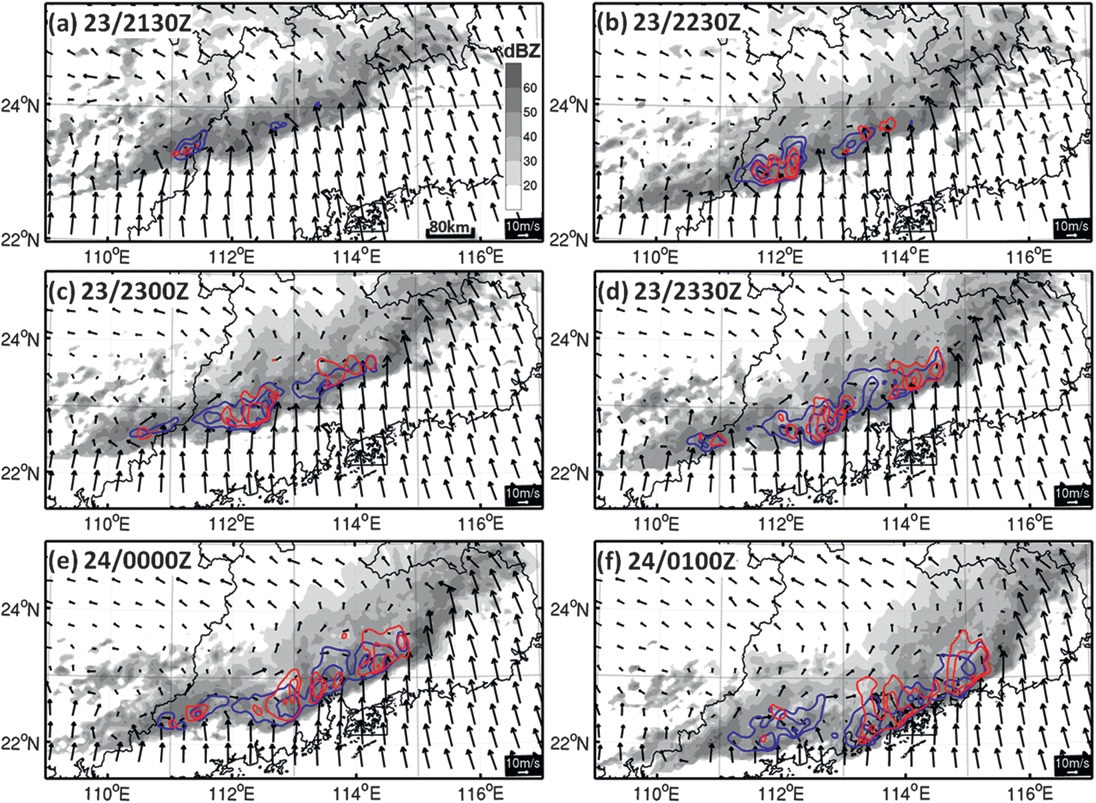 shaded : dBZ
blue : 1.5 km RI
red : 2.5 km RI
line-relative wind vector at 1.5 km height
Pressure gradient
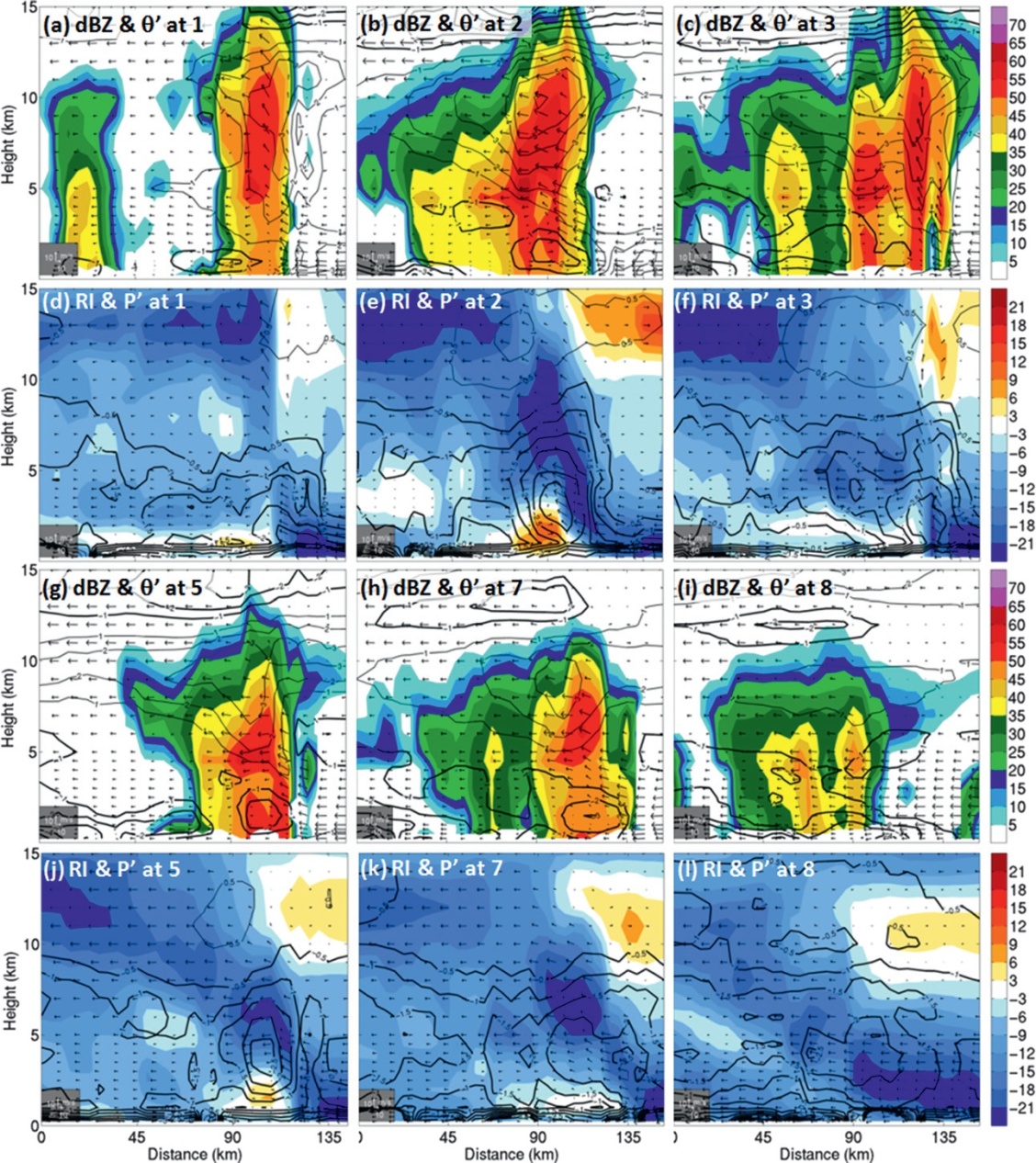 23/2130 Z
contours : θ，
shaded : dBZ
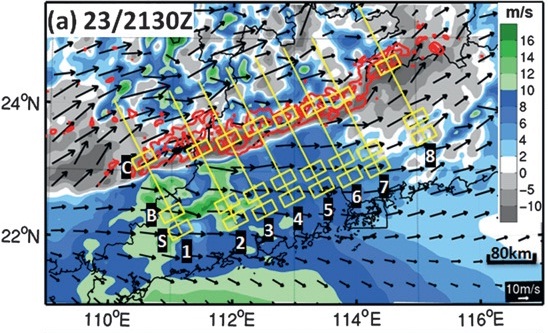 (dBZ)
shaded : RI
contours : p，
(ms-1)
(dBZ)
(ms-1)
[Speaker Notes: 氣壓擾動是減去圖2中虛線方塊內的平均氣壓]
23/2230 Z




23/2330 Z
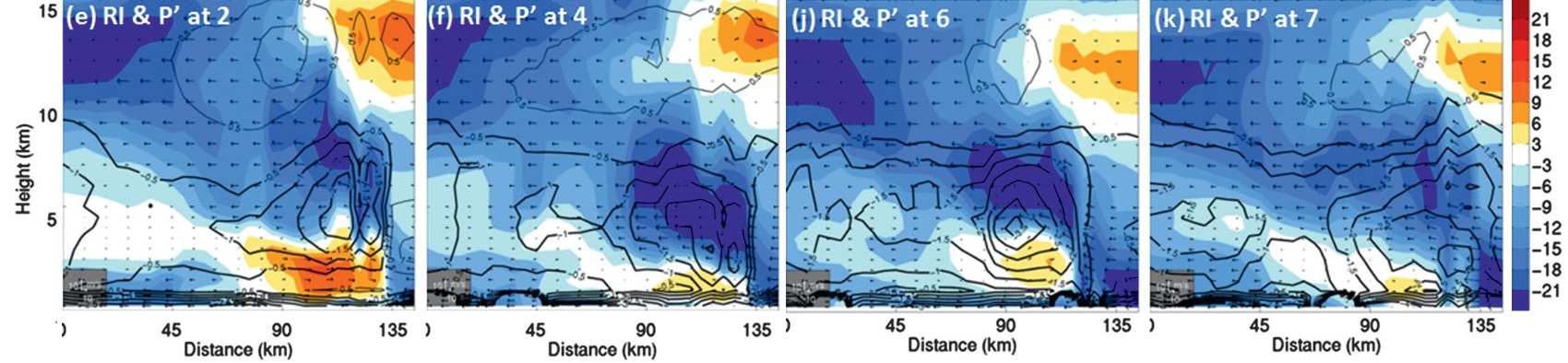 (ms-1)
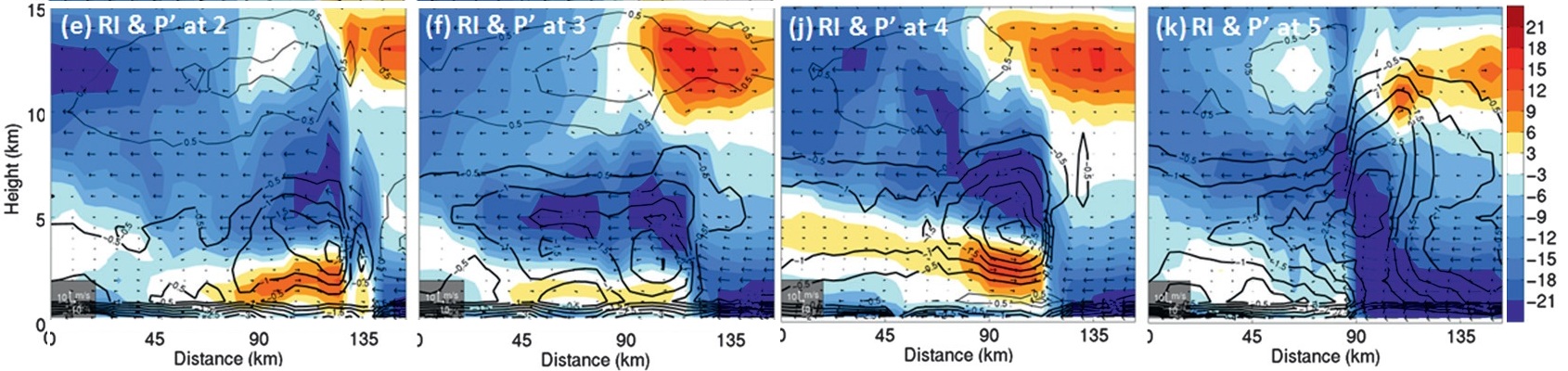 (ms-1)
shaded : wind speed

contours : p，
bookend vortices
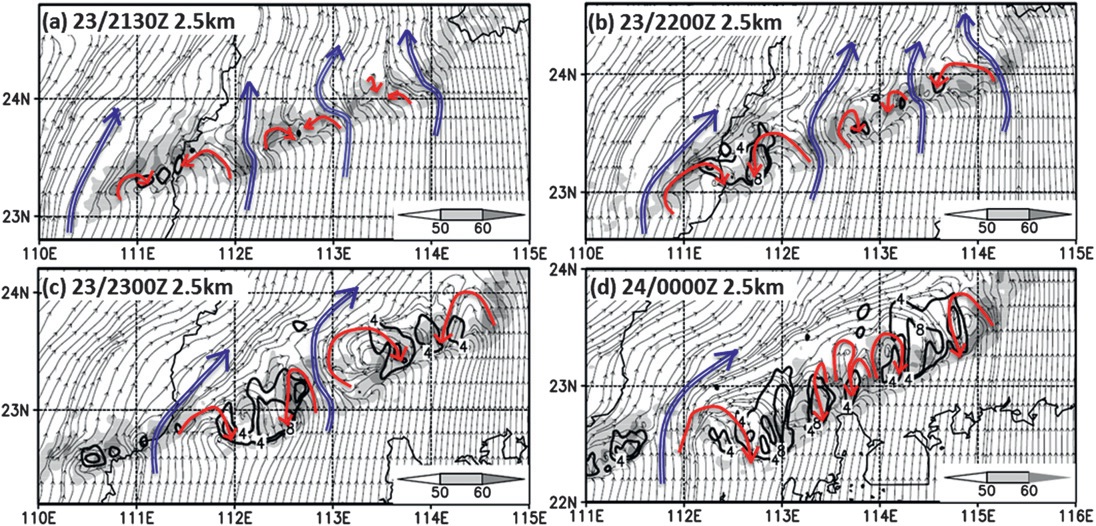 (dBZ)
(dBZ)
(dBZ)
(dBZ)
vector : line-relative streamline
contour : rear inflow
southern bow segment
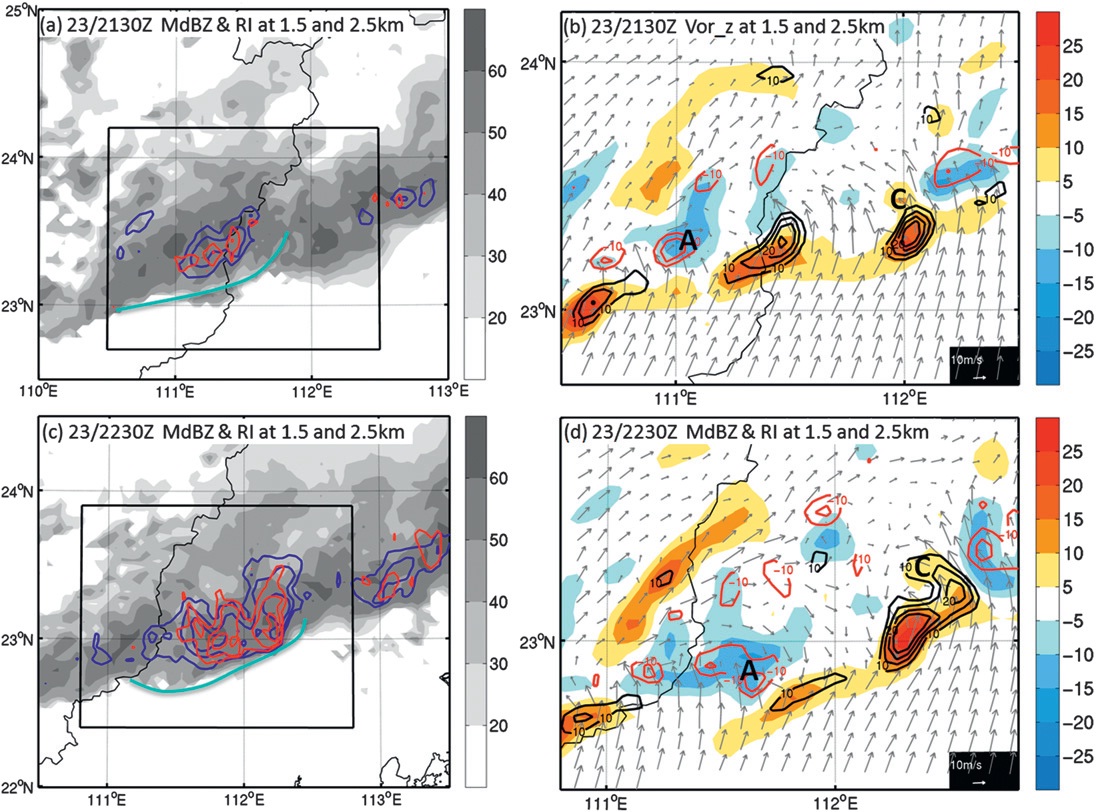 shaded : dBZ
red contour:
     RI at 2.5 km
blue contour:
     RI at 1.5 km
shaded : 
   1.5 km 
vertical  vorticity
contours : 
   2.5 km 
vertical vorticity
(dBZ)
(s-1)
(dBZ)
(s-1)
line-relative wind vector at 2.5 km height
23/2130 z
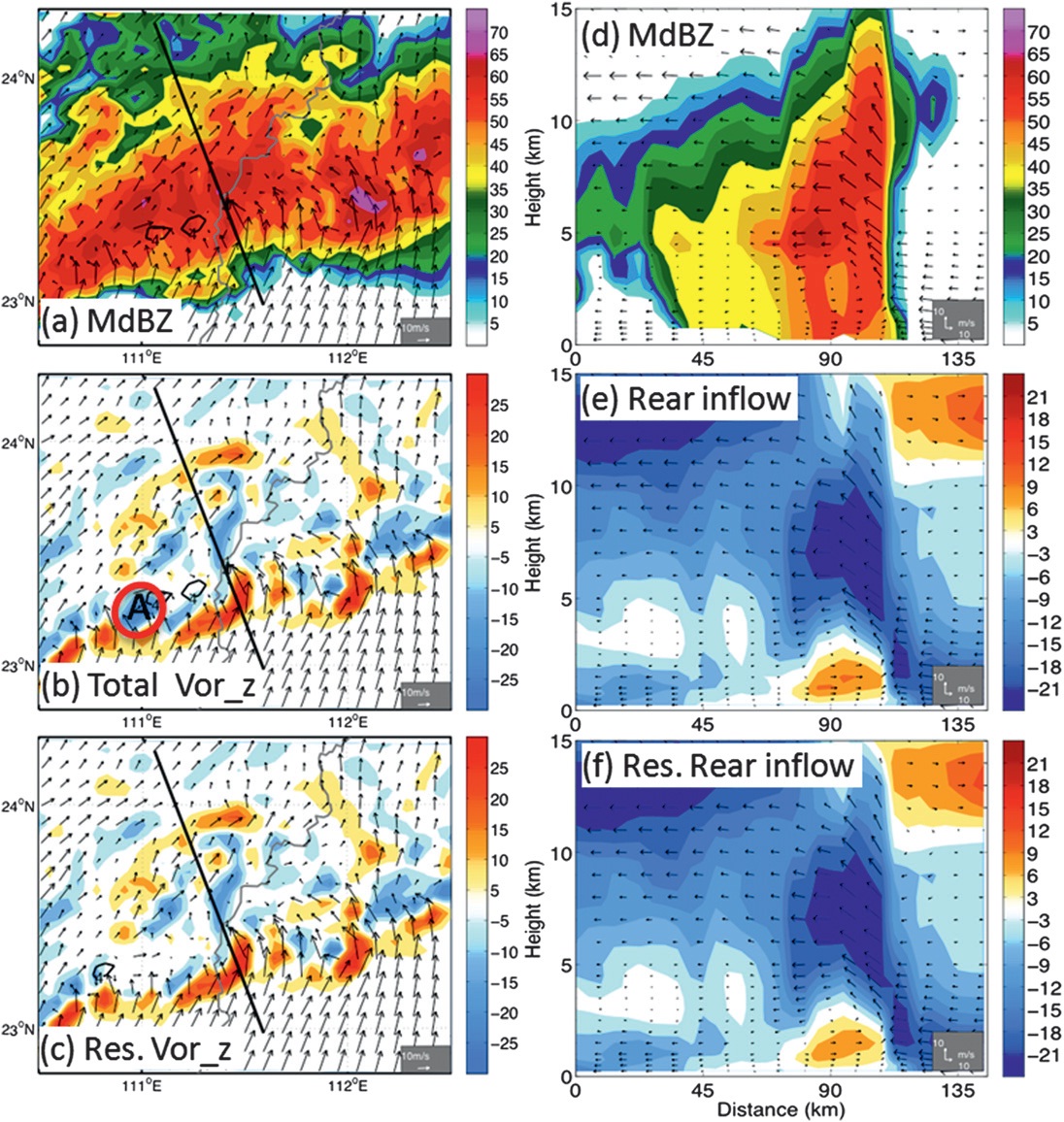 shaded : dBZ
black contours : RI
(dBZ)
(dBZ)
shaded : 
  wind speed(ms-1)
shaded :
      2.5 km
       vertical vorticity
black contours : RI
(s-1)
(ms-1)
(ms-1)
(s-1)
line-relative wind vector at 2.5 km height
23/2230 z
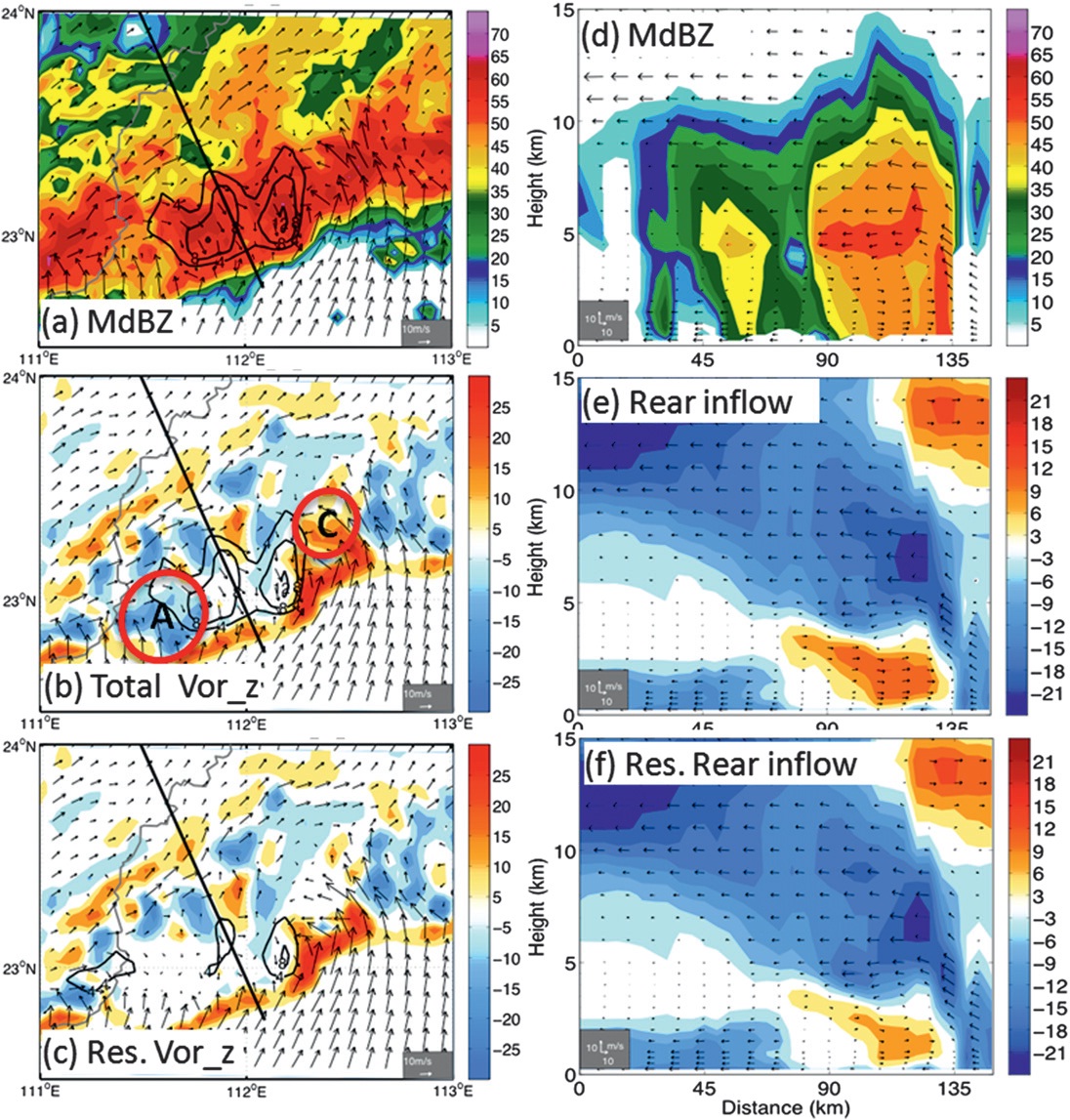 shaded : dBZ
black contours : RI
(dBZ)
(dBZ)
shaded : 
  wind speed(ms-1)
shaded :
      2.5 km
       vertical vorticity
black contours : RI
(s-1)
(ms-1)
(ms-1)
(s-1)
Vorticity budget analysis
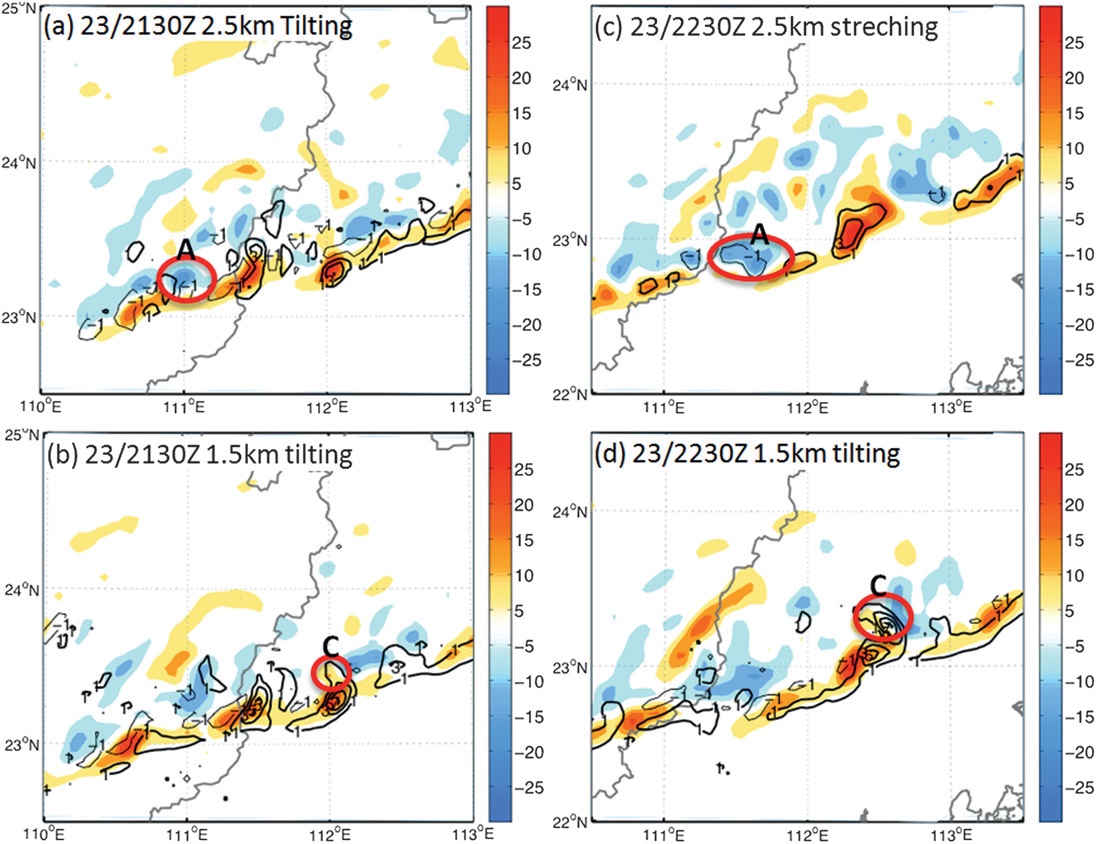 (s-1)
(s-1)
(s-1)
(s-1)
23/2130 z
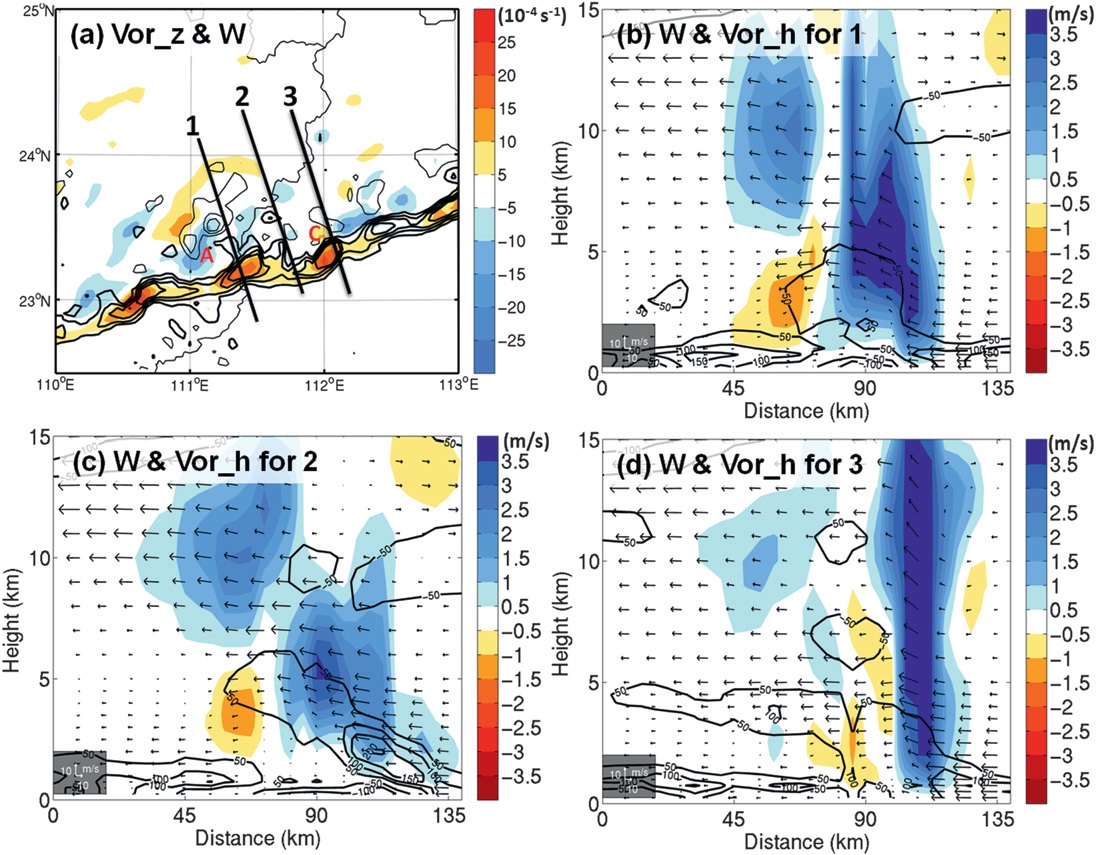 shaded : 
   1.5 km
    vertical vorticity
contours : 
     verticial velocity
shaded :
   vertical velocity
contours : 
horizontal vorticity
Vortex line (southern bow segment)
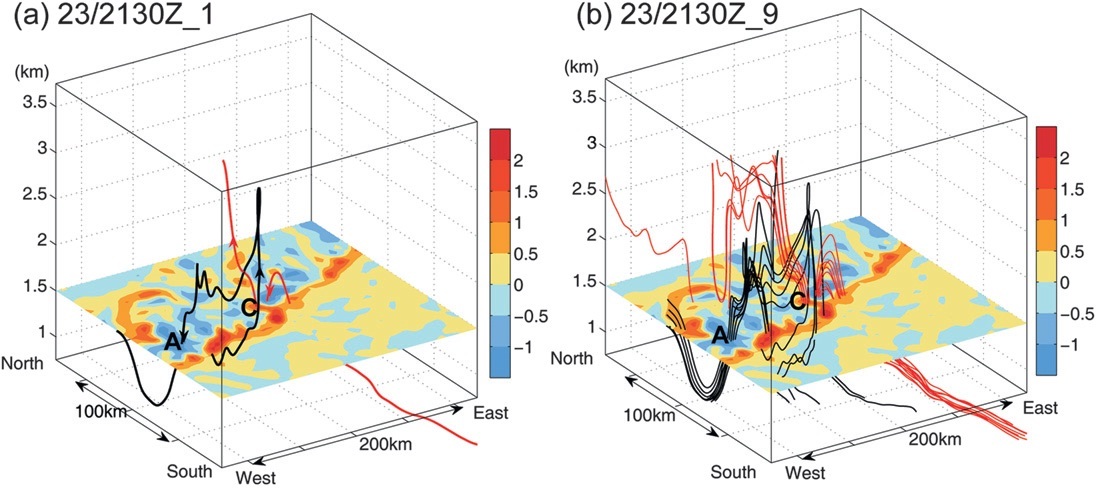 (s-1)
(s-1)
shaded : 
   1.5 km vertical vorticity
northern bow segment
shaded : dBZ
red contour:
     RI at 2.5 km
blue contour:
     RI at 1.5 km
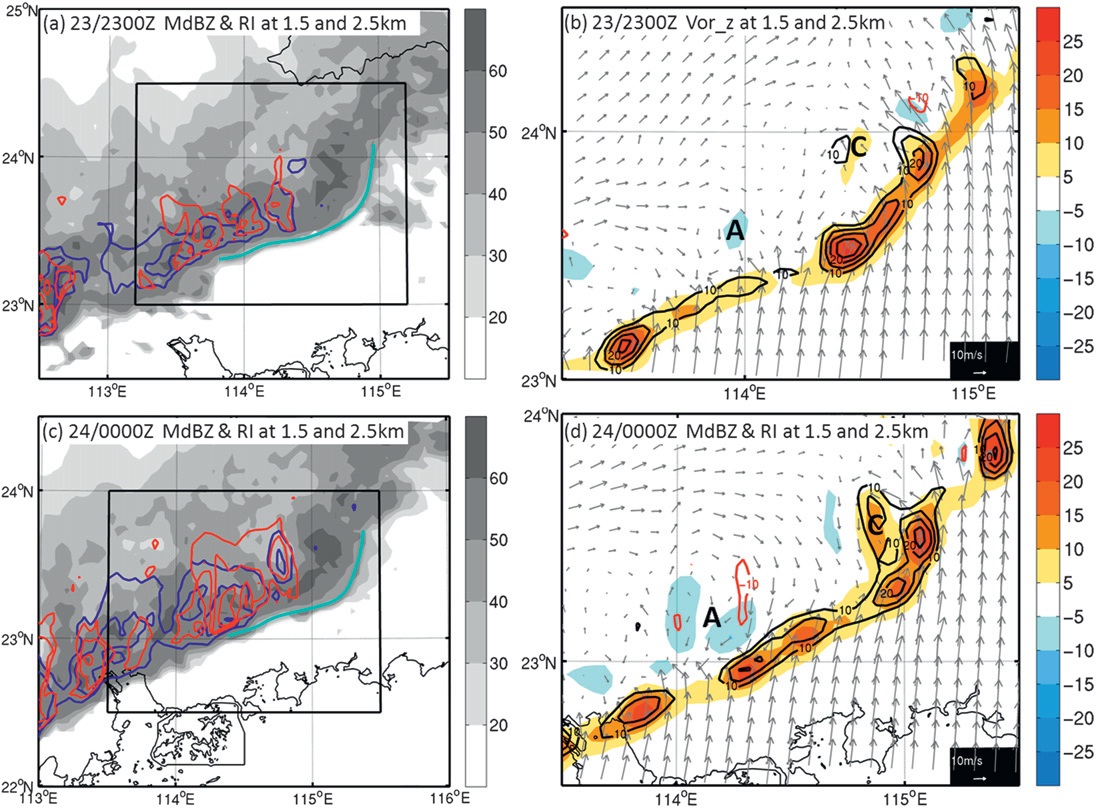 shaded : 
   1.5 km 
vertical  vorticity
contours : 
   2.5 km 
vertical vorticity
(dBZ)
(s-1)
(s-1)
(dBZ)
line-relative wind vector at 2.5 km height
23/2300z
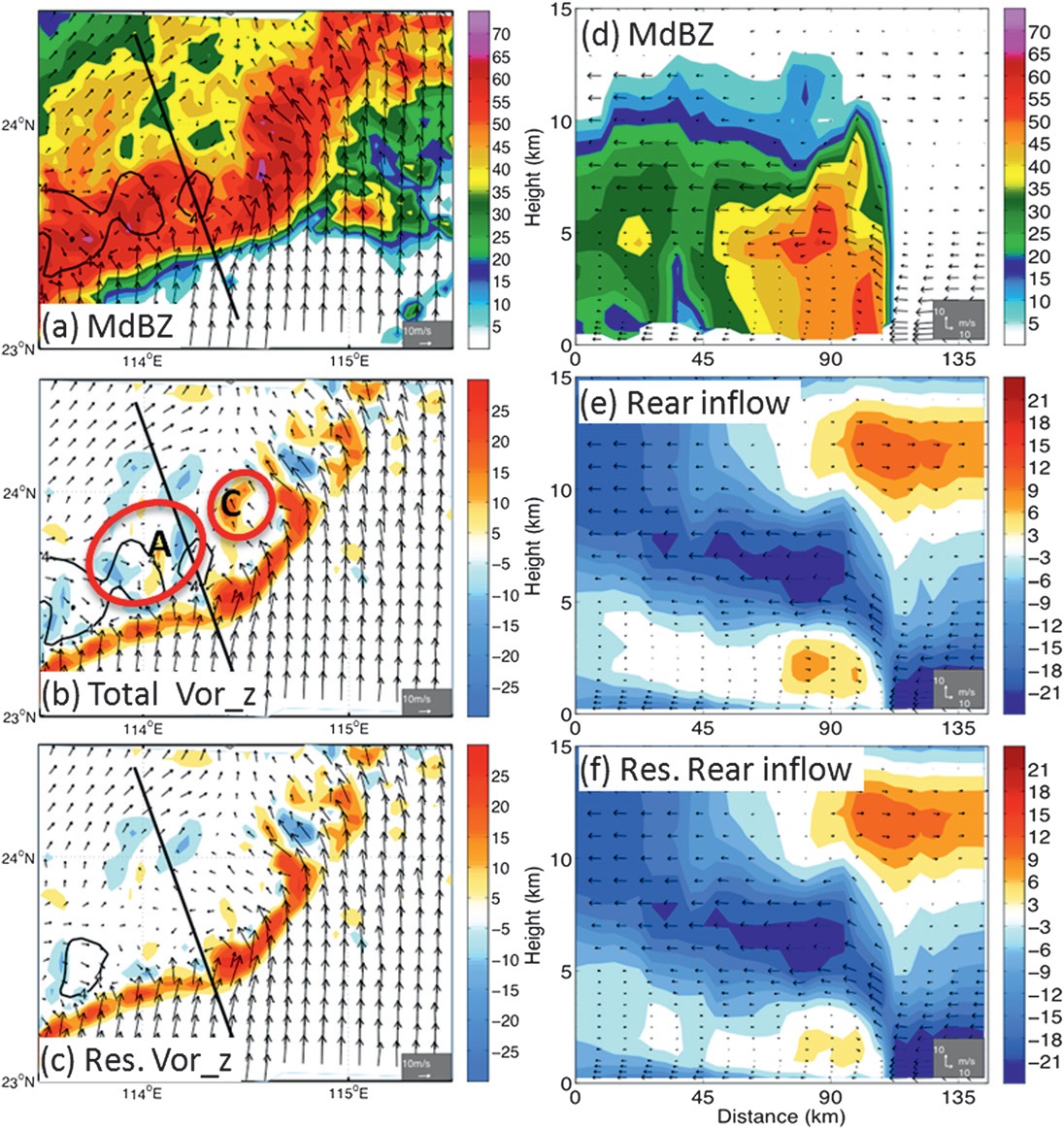 shaded : dBZ
black contours : RI
(dBZ)
(dBZ)
shaded : 
  wind speed (ms-1)
shaded :
      2.5 km
       vertical vorticity
black contours : RI
(s-1)
(ms-1)
(s-1)
(ms-1)
23/2400z
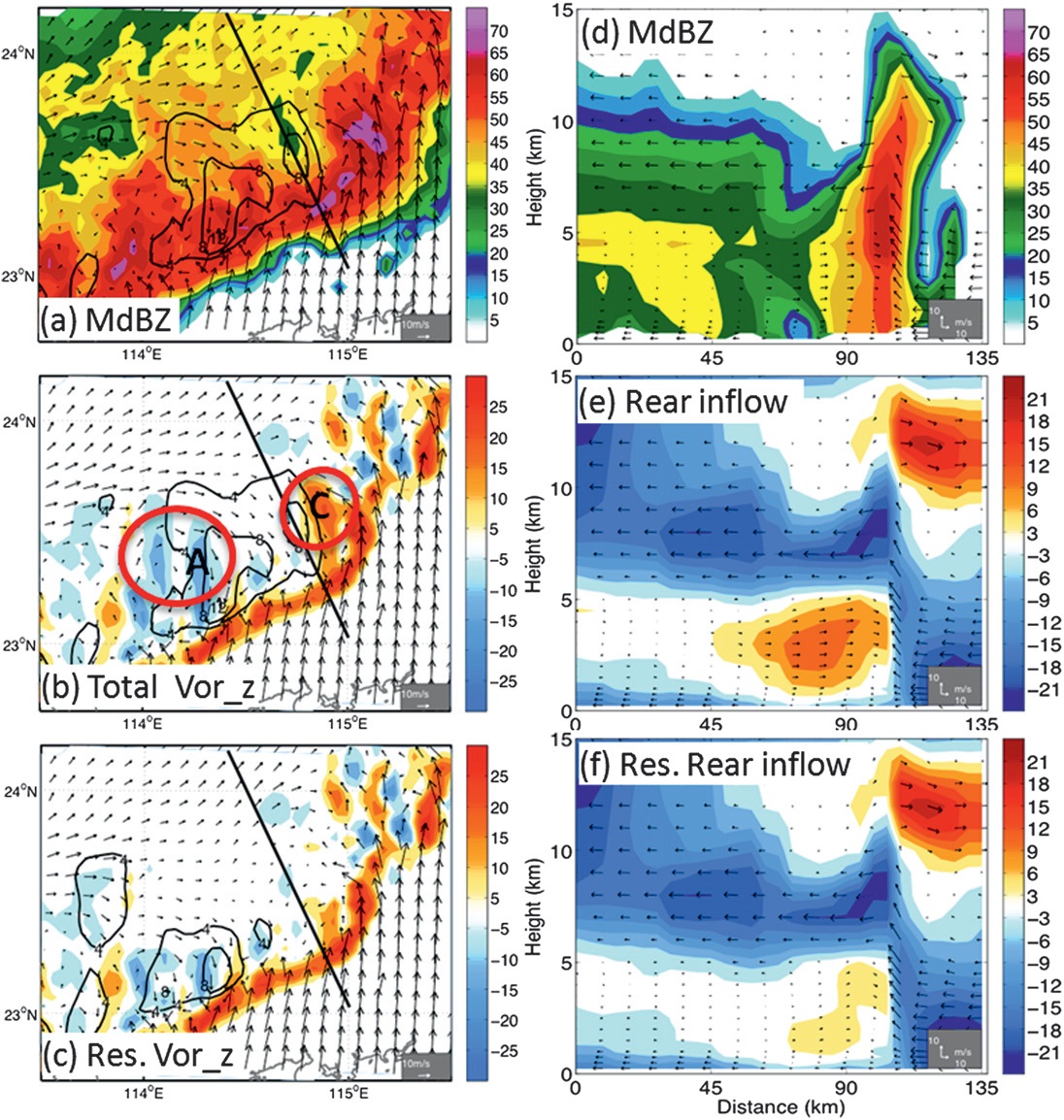 shaded : dBZ
black contours : RI
(dBZ)
(dBZ)
shaded : 
  wind speed(ms-1)
shaded :
      2.5 km
       vertical vorticity
black contours : RI
(ms-1)
(s-1)
(ms-1)
(s-1)
Vorticity budget analysis
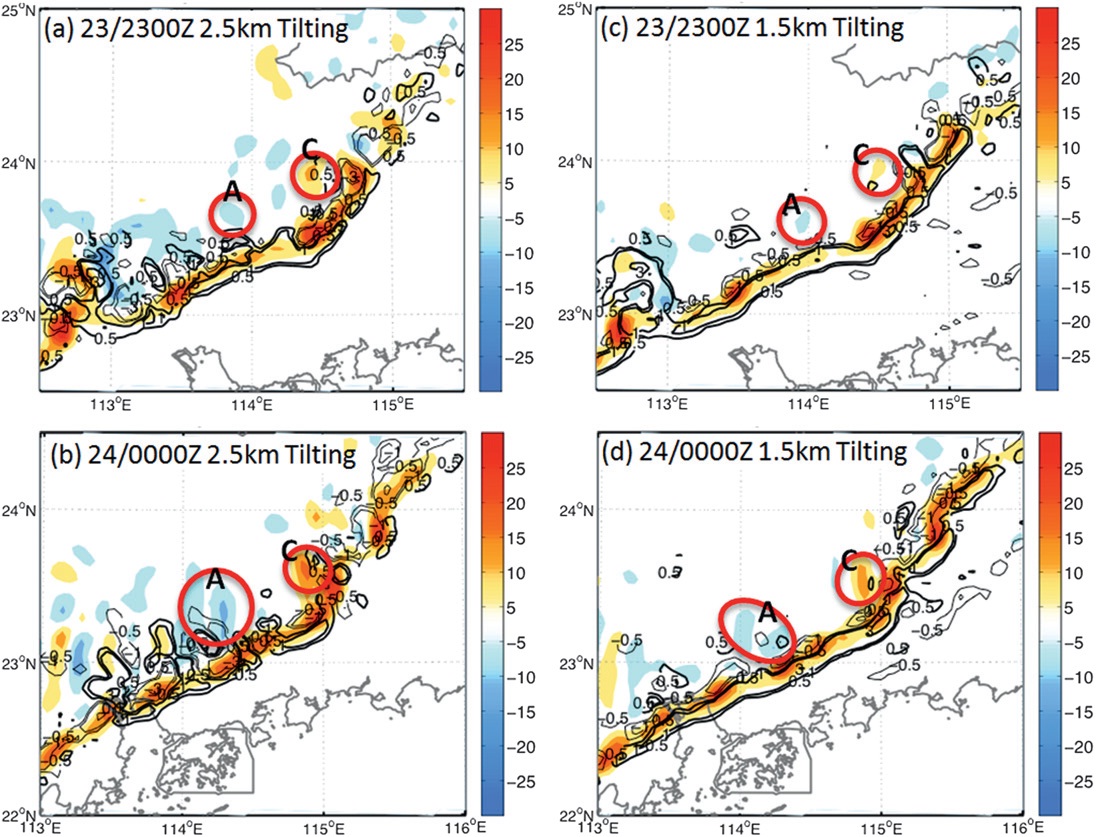 (s-1)
(s-1)
(s-1)
(s-1)
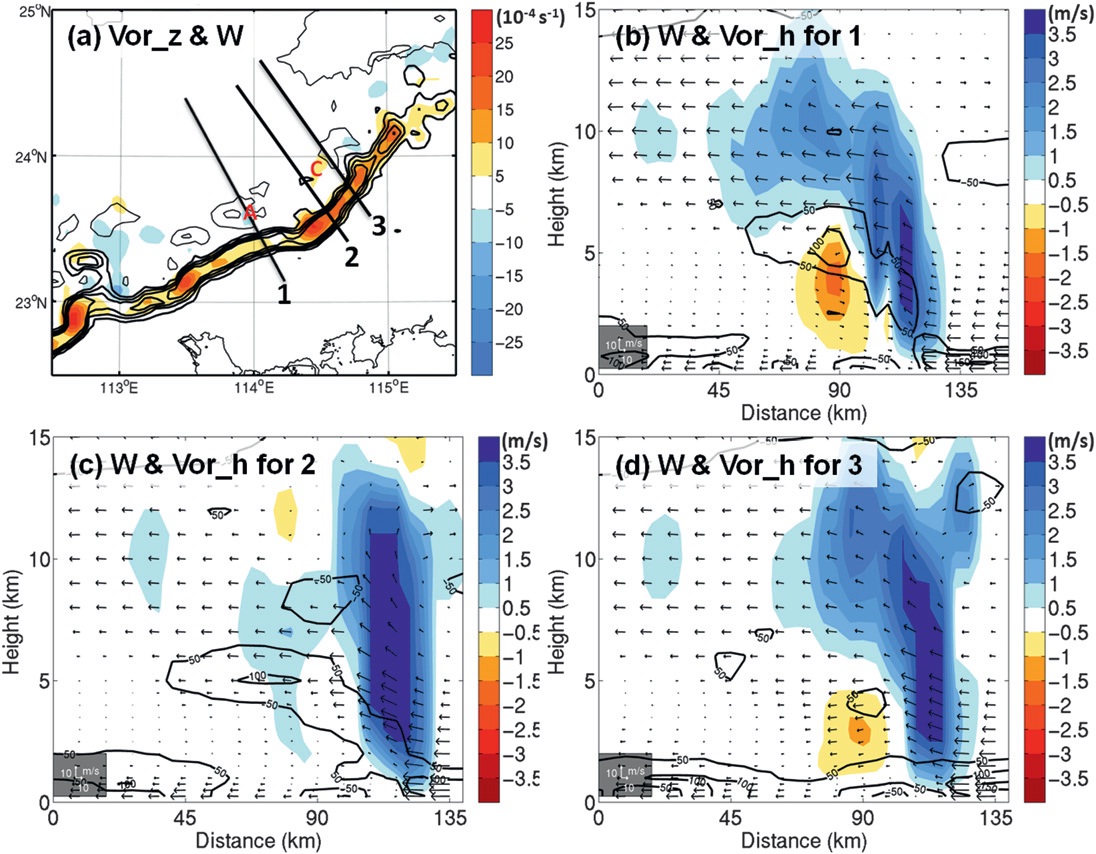 shaded : 
   1.5km
    vertical vorticity
contours : 
     verticial velocity
shaded :
   vertical velocity
contours : 
horizontal vorticity
Vortex line (northern bow segment)
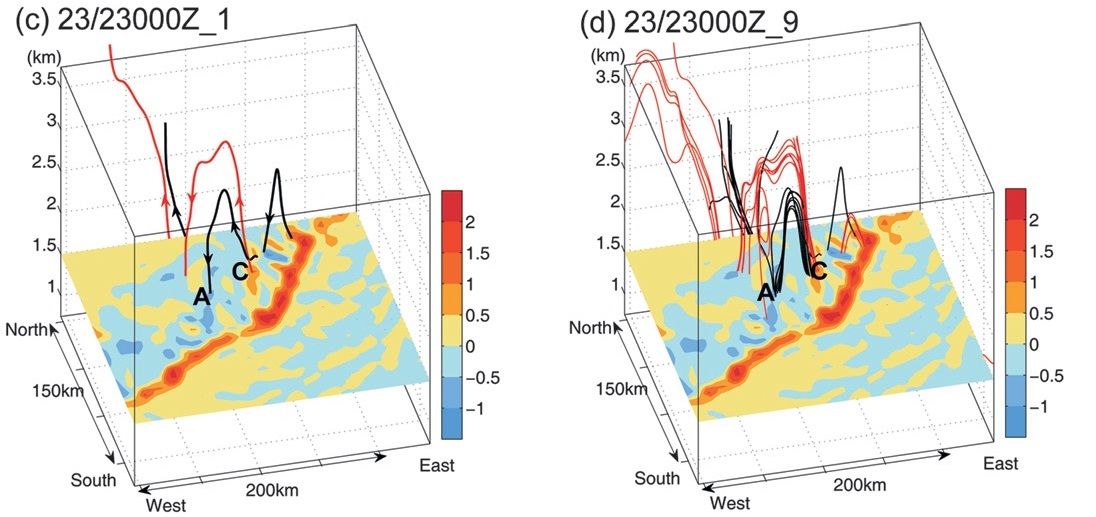 (s-1)
(s-1)
shaded : 
   1.5 km vertical vorticity
The collapse of the big bowing structure
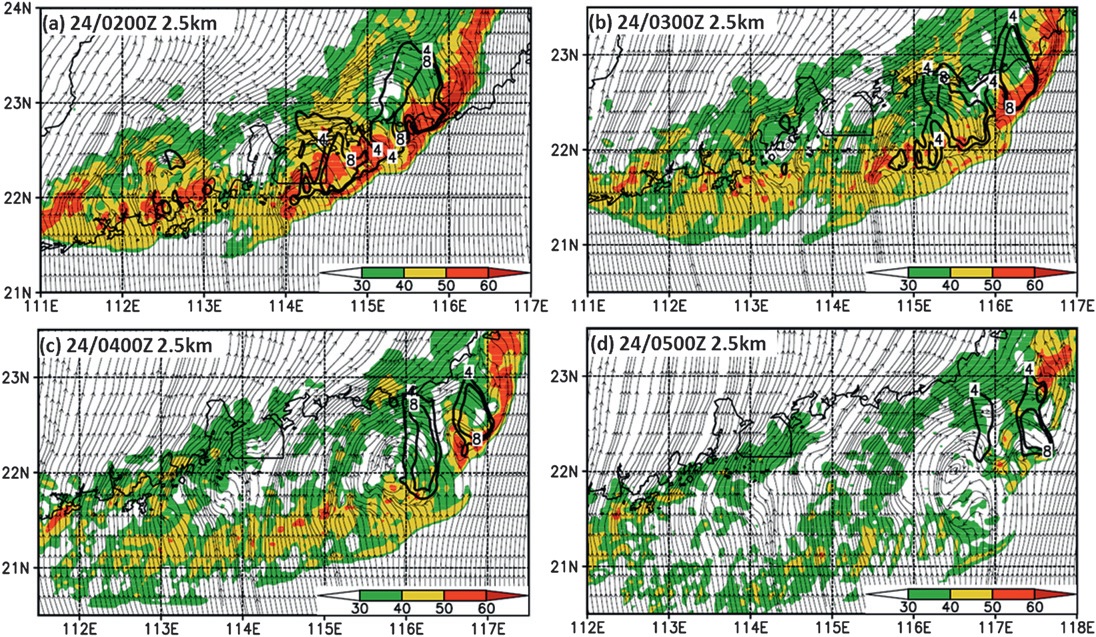 (dBZ)
(dBZ)
(dBZ)
(dBZ)
shaded : dBZ
stream line :  2.5 km
black contour : RI
thick contours : θ (K)
thin contours : θe (K)
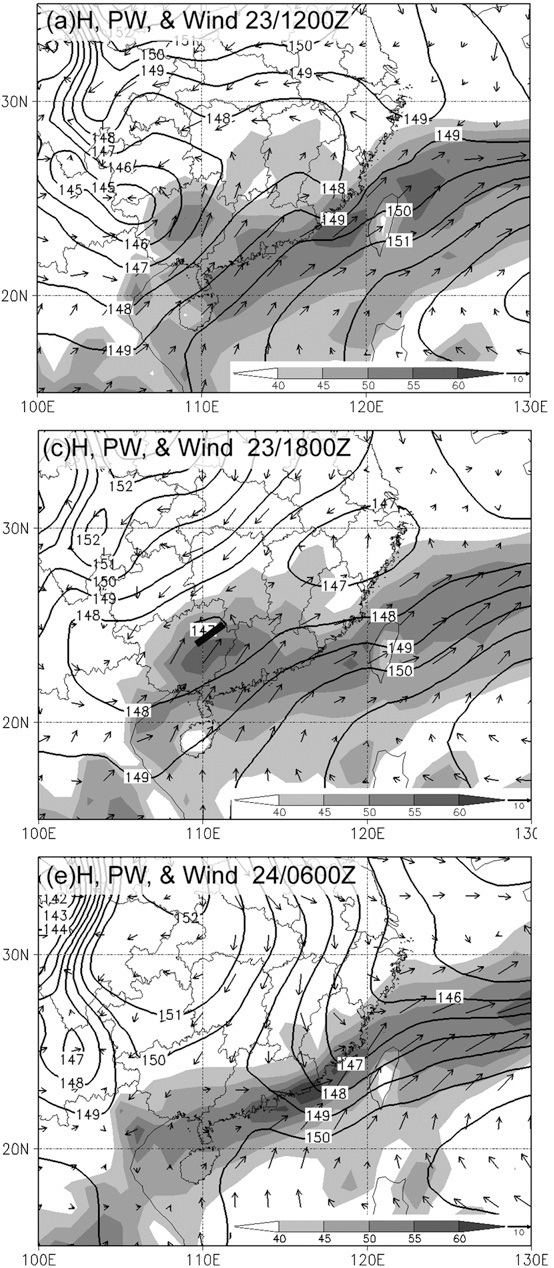 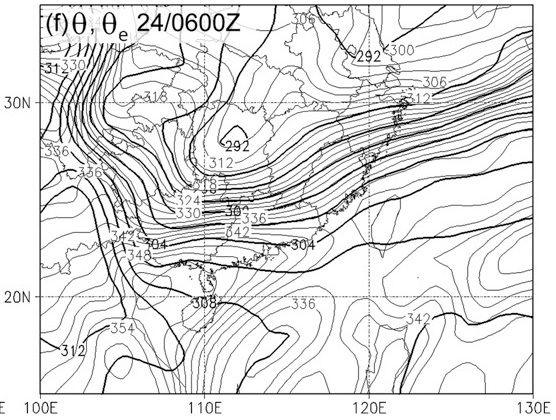 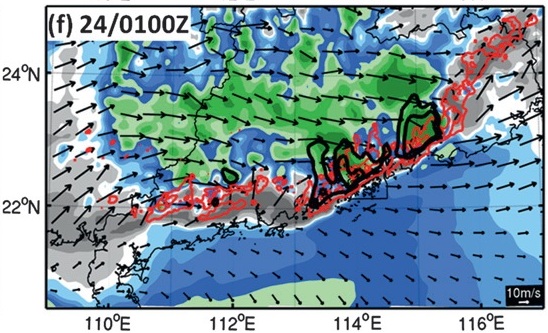 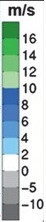 (wind at 850 hPa)
contour : 
   geopotential height (m)
shaded : wind shear
Conclusion
The formation of the bowing structure is found to be closely associated with the rear inflow.

Midtropospheric rear inflow is forced by  bookend vortices, environmental flow and horizontal pressure gradient are not primarily responsible for the formation of the rear inflow.

Bookend vortices form mainly through tilting of horizontal vorticity：
      southern part：Vortices are formed through the upward tilting of lower-               
                                   level baroclinic horizontal vorticity.
        northern part：vortices are formed through the downward tilting of 
                                   upper-level baroclinic horizontal vorticity.
THE　END
冷池與環境風切的平衡
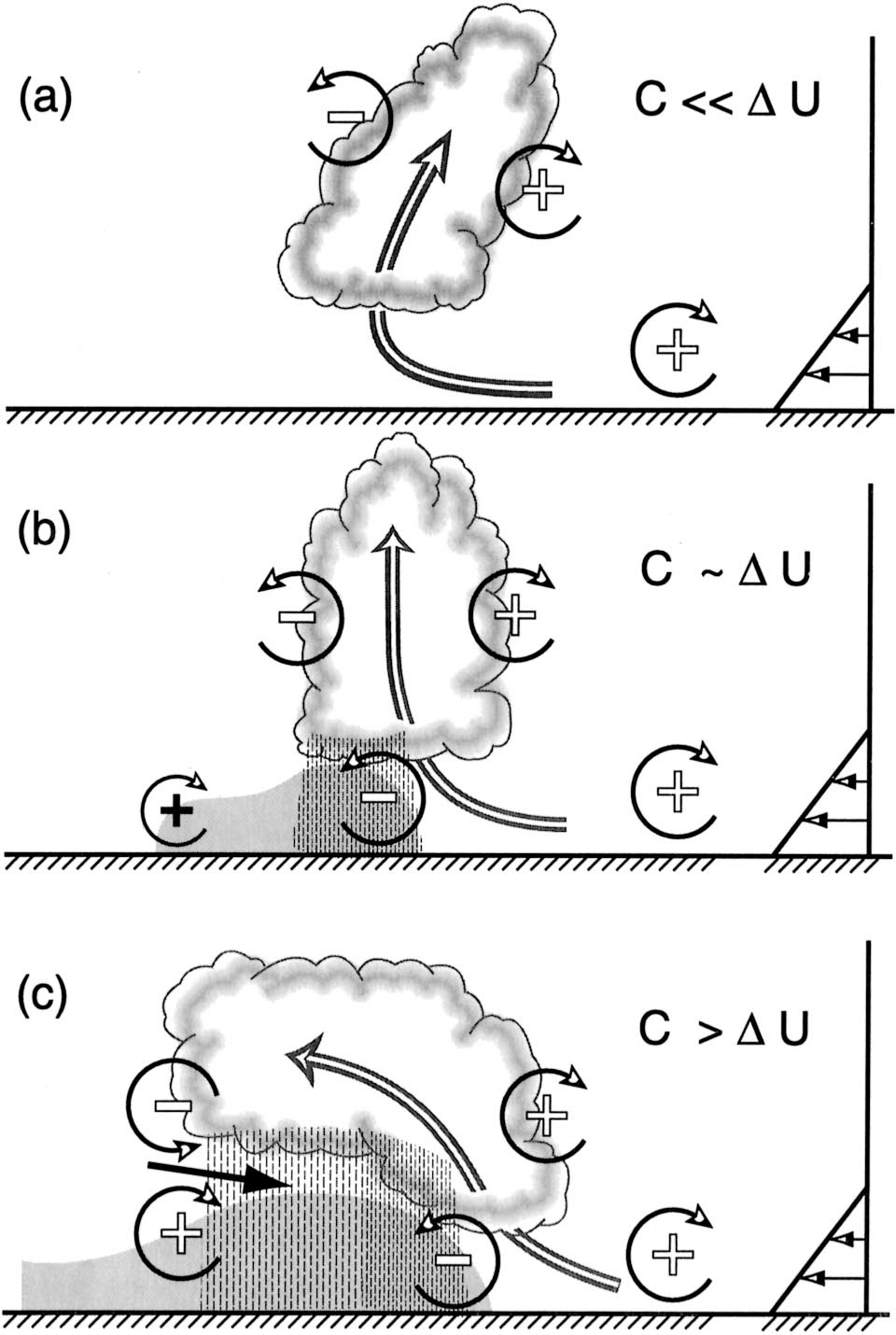 [Speaker Notes: C為系統移動速度，因為颮線主要由冷池推動，所以移動速度可視為冷池的強度。
U為環境風切
A圖顯示當環境風切大於冷池的強度時，風切所造成的正的窩度較大，故會使得對流向下游傾斜
B圖當冷池的強度與環境風切相等時，兩者造成的渦度平衡，產生筆直的強烈上升氣流。
C圖當颮線後期，冷池強度增強且大於環境風切時，冷池產生的負渦度，會使得對流向上游傾斜。]
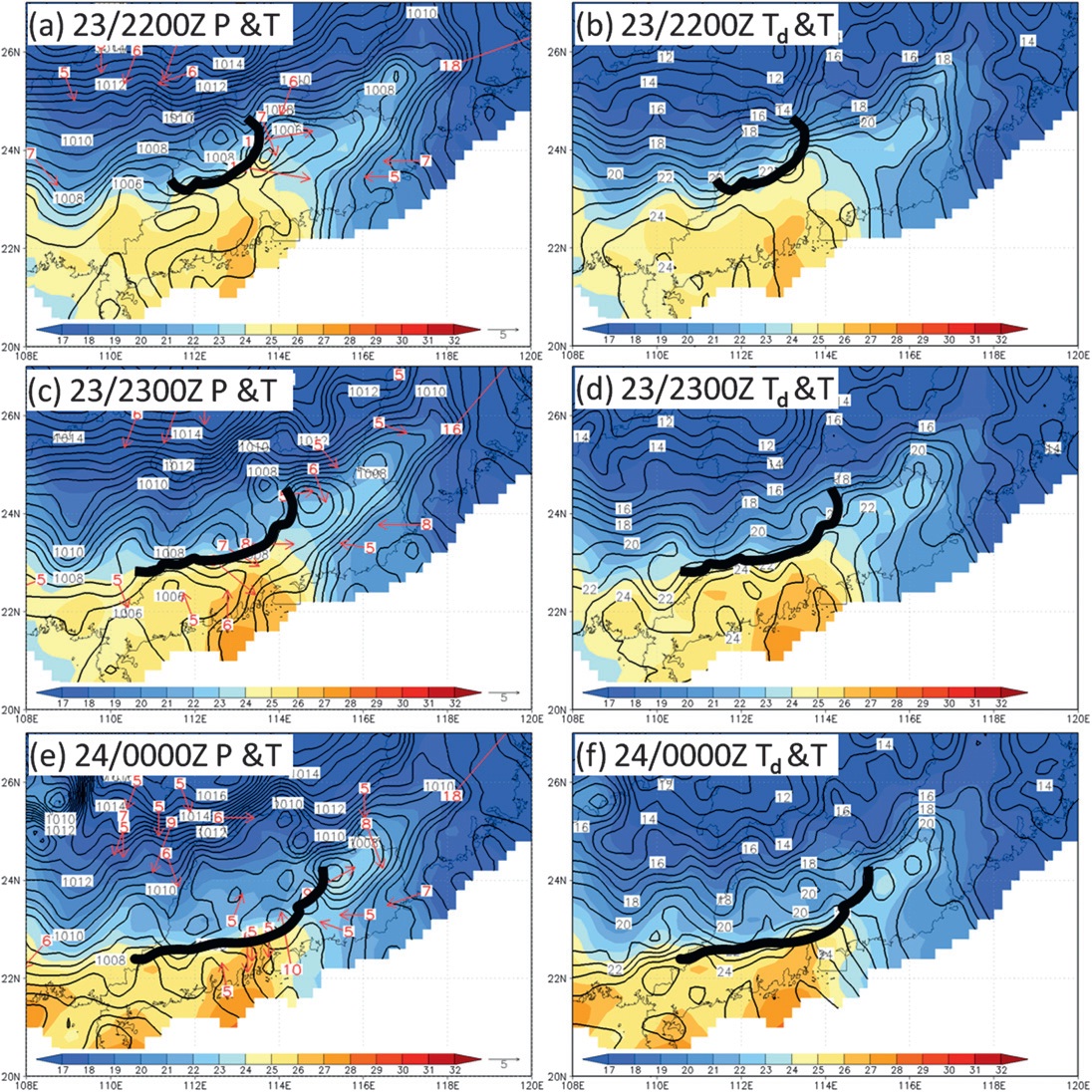 [Speaker Notes: (a)在2200出現中尺度低壓在颮線後方
(c)在2300中尺度高壓中心逐漸增強。
(bdf)露點溫度與溫度梯度分布類似，在峰後為乾冷，鋒前暖濕空氣。]
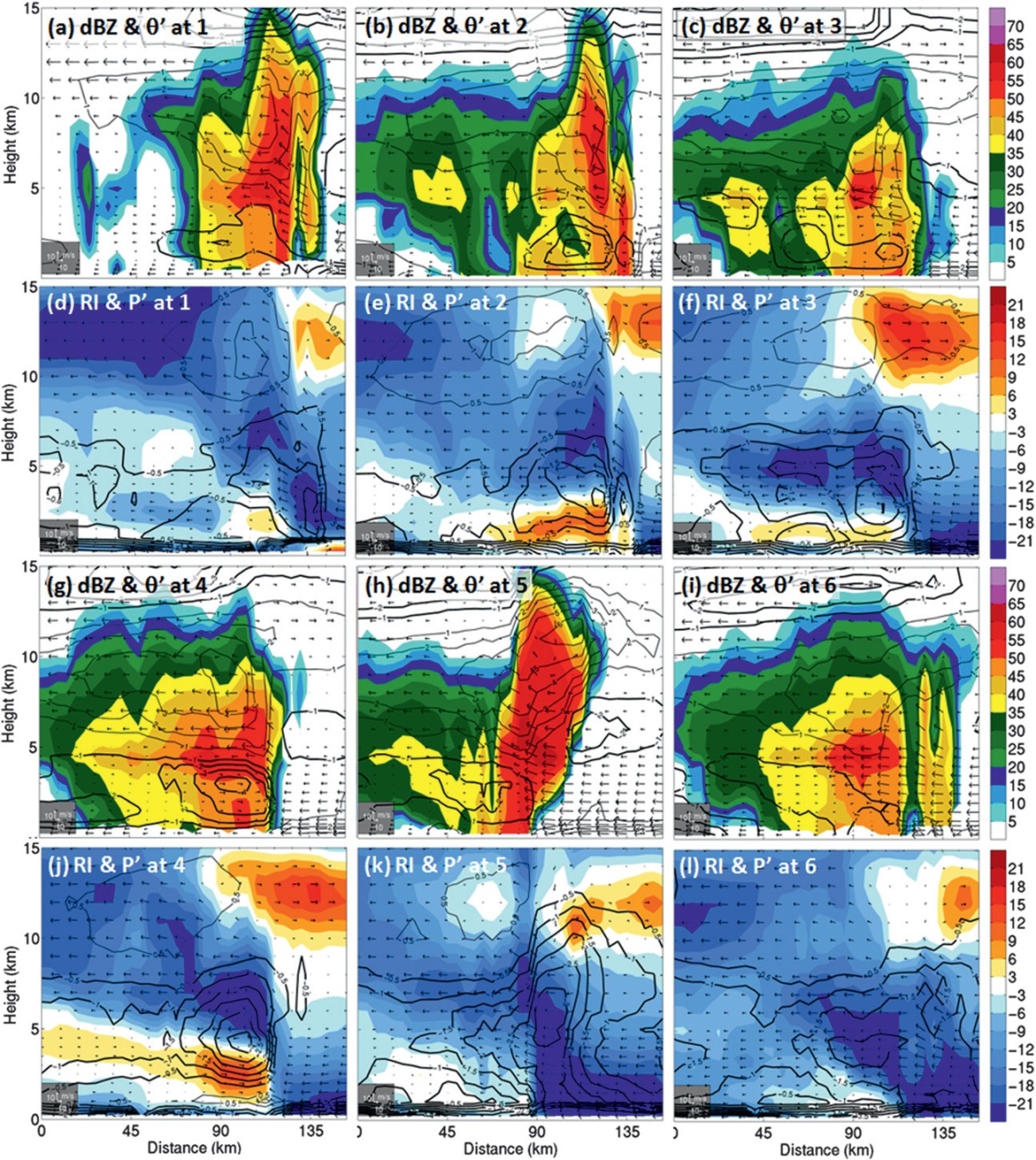 2330 UTC
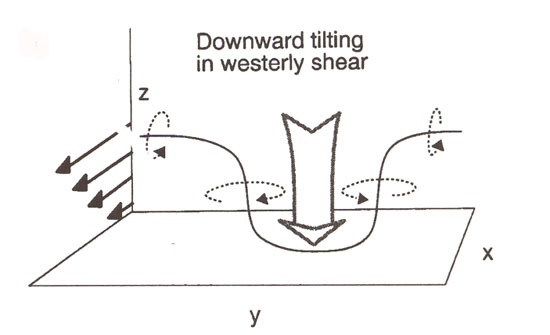 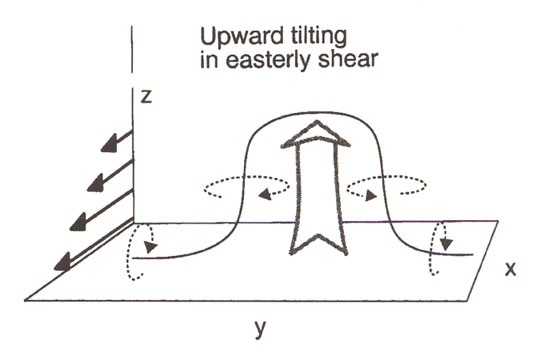